TITLE
AUTHORS
INSTITUTIONS
CONTENTS….
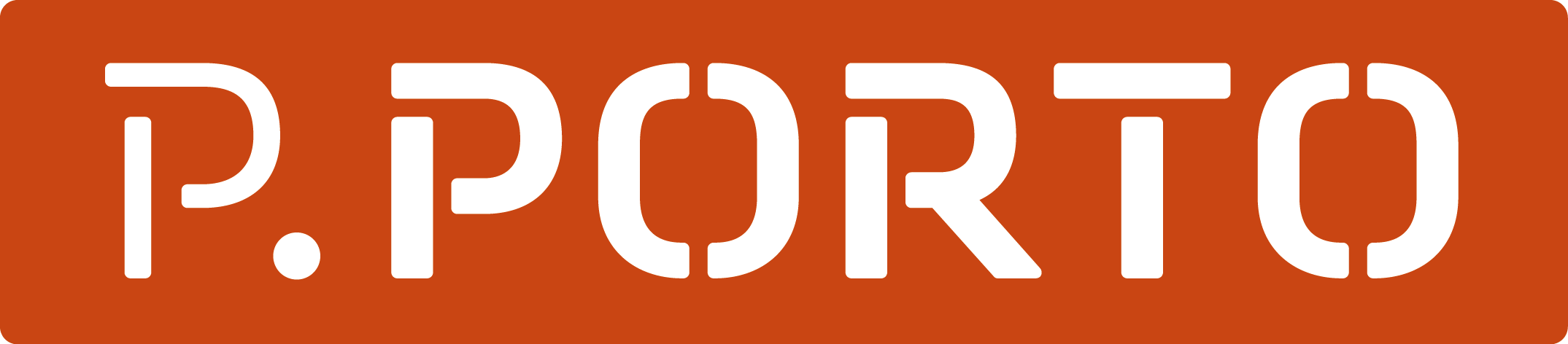 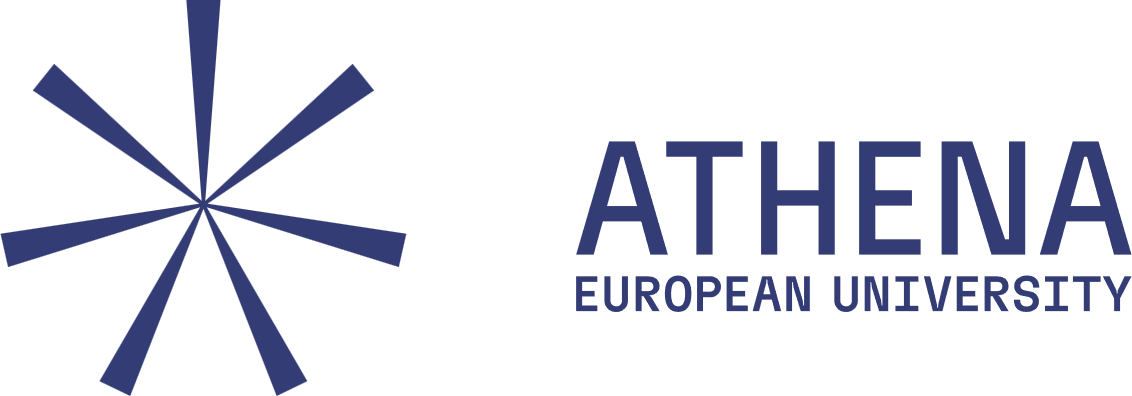 5/10/2023
2
CONTENTS….
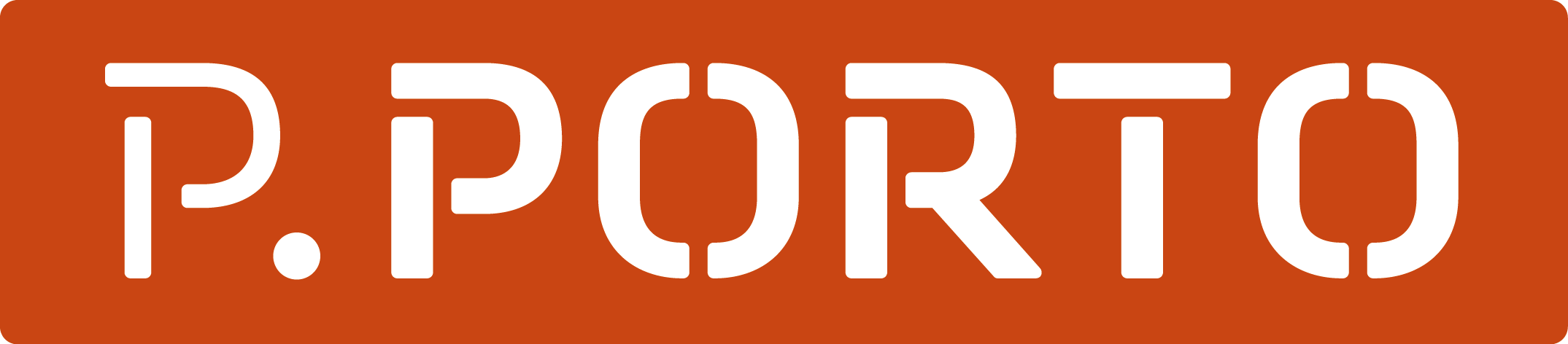 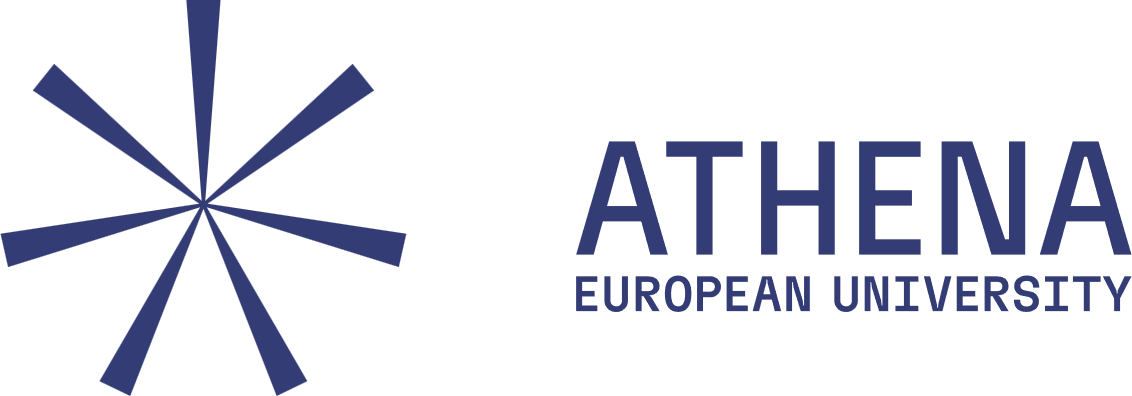 5/10/2023
3
CONTENTS….
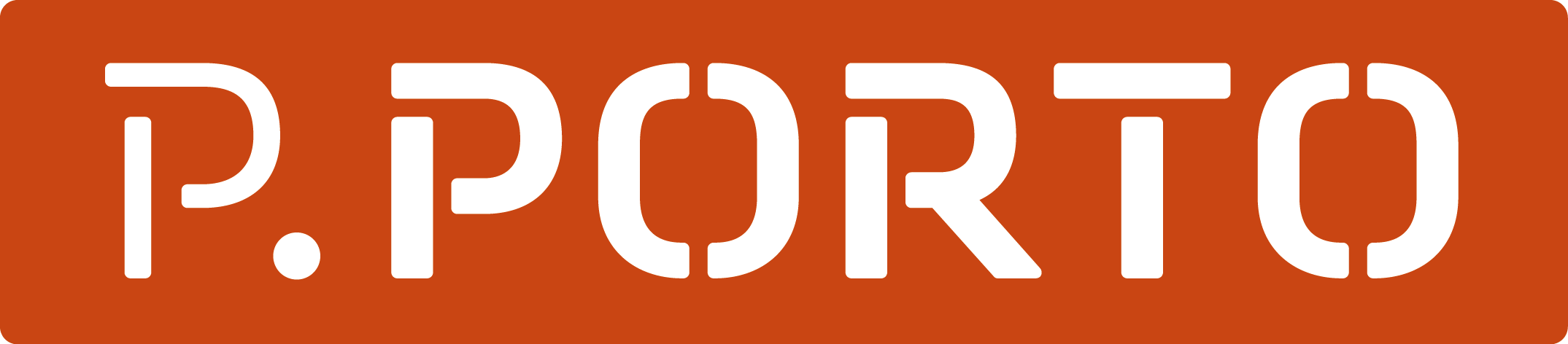 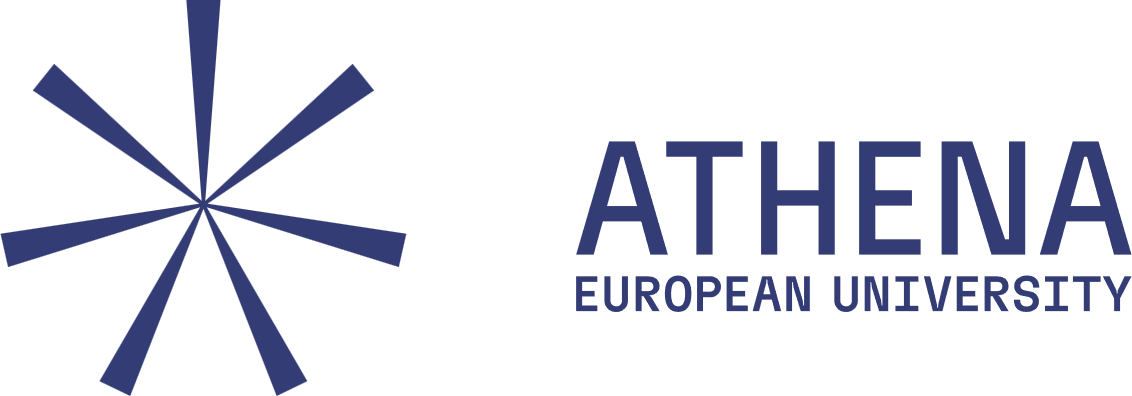 5/10/2023
4